CRIPTOMONEDAS Y ESTRATEGIAS DE PROTECCIÓN AL CONSUMIDOR / INVERSIONISTA FINANCIERO
Funciones de las monedas
1
Medio de intercambio
2
Almacenamiento de valor
3
Unidad de cuenta
Del trueque a la acuñación
Hombre primitivo
1
2
Trueque
	Doble coincidencia de necesidades
3
Economías basadas en monedas / 
surgimiento del dinero primitivo
Del trueque a la acuñación
Origen Acuñación: 

 China 1200 A.C. = caracoles metálicos
 
 Primera entidad de acuñación metálica moderna, Lydia Grecia 
(actualmente Turquía)
	Aprox. Siglo 7 A.C. monedas de electrum

 Se evoluciona a la utilización de metales como plata y oro 
	Los metales empiezan a generar dificultades
4
Del trueque a la acuñación
Surgimiento Papel moneda:

 Inicialmente recibos de depósito de moneda metálica 
  (primeras manifestaciones en china año 1,120) 
	Solucionaba muchos problemas, transportabilidad, divisibilidad, seguridad.

 Banco de Ámsterdam 1,609

 Banco de Inglaterra 1,694 (Banco privado hasta 1964)

 Segunda Guerra Mundial se consolida un nuevo sistema monetario 
internacional.
5
Del trueque a la acuñación
Evolución tecnológica financiera 

 Evoluciona la tecnología, computadora e internet 

 Se consolida el uso del dinero electrónico fiduciario
	 Dinero electrónico clasificación teóricamente aceptada:
		Hardware 
		Software

 Característica del dinero electrónico hardware o software?
6
Centralización VS Descentralización
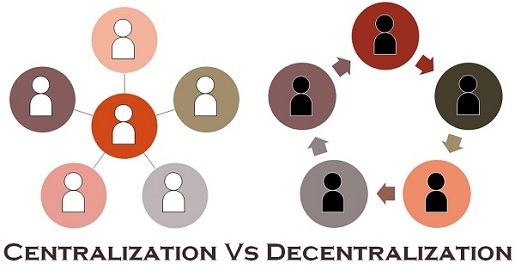 Descentralización
¿Es posible organizarnos sin depender de entes centrales? 

	Cyberpunks 
			
	Antecedentes de las criptomonedas
		
		* 1989 Digicash. David Chaum 
		(1era. Compañía en tratar de resolver pagos en línea)
		Sistema de efectivo llamado e-cash y cyberbucks
		* Magicmoney
		* Mondex
		* Egold 
		* Bitgold (Nick Szabo) 
			
			b-money 
			Hashcash
?
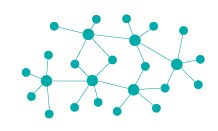 Origen  de las Criptomonedas
2008 

 Satoshi Nakamoto

 Libro blanco (Objetivo)

	Crear un sistema de efectivo digital entre pares, sin barreras.
	Resolver la carencia de confianza en los pagos electrónicos.
	Prescindir de intermediarios financieros.
	Detalles técnicos para lograr tales objetivos. 

 2009
?
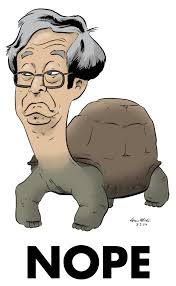 Criptomonedas
Bitcoin (exposición objetivo primario)

¿Qué son las criptomonedas?

	BGP

Terminología
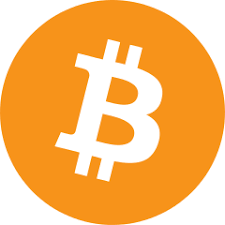 Características
Características
Características
Descentralizadas
Ventajas
No son sujetas a censura o exclusión 
No son sujetas a manipulación de 3ro

 Elimina doble gasto

 Confianza 
	Confianza centralizada
	Confianza distribuida 
 Publicas 

 Software libre

 Global
Pseudoanonimas / anónimas 

 Transportables

 Seguras 

 Económicas 

 Simplicidad 

 Comercio físico y digital
Características
Características
Deflacionaria 
Política monetaria
	Suministro fijo
	Política monetaria transparente
	Consenso distribuido
 
Divisible
Tabla de medidas 
1 btc o 1 XBT           1 bitcoin 
1 btc / 1,000            0. 001 milibitcoin 
1 btc / 1,000,000       0.000001 micribitcoin (bit)
1 btc / 100,000,000    0.00000001 satoshi
Criptomonedas
¿Cómo se obtienen criptomonedas?

Creación 2. Compra 3. Permuta 4. Donaciones 

1. Creación / minería 
Nociones generales
BTC = P2P
		   Blockchain
		   Tecnologías matemáticas criptográficas 
		   Sistema de verificación de transacciones descentralizadas
?
Criptomonedas
¿Cómo funciona la red descentralizada? 
2 conceptos nodo y minero 

¿Qué hace el nodo? 

¿Estoy obligado a ser nodo?
	Exploradores de bloques	


Minería
Acciones fundamentales
	Registrar transacciones
	Justifica la emisión monetaria 
	Seguridad de la red
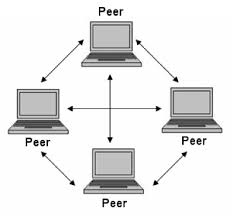 Criptomonedas
¿Cómo se obtienen criptomonedas?

2. Compra 3. Permuta 4. Donaciones 

	2. Compra 

	3. Permuta 
 
	4. Donaciones 

¿Qué usos tienen las Criptomonedas? 

Medio de pago
Instrumento de inversión 
Almacenamiento de valor
Transmisión de valor
?
Criptomonedas
¿Cómo se usan las criptomonedas?

Billetera 
	Analogía 

Tipos de billetera
	
	En línea 
	Mobile Wallet
	Desktop Wallet
	Hardware Wallet
	Billeteras de papel 
	Billeteras cerebro
	Billeteras Subdermicas
?
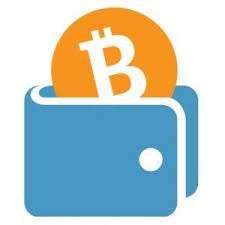 Criptomonedas
¿Cómo funciona la billetera?
Clave privada / Clave Pública

Clave Privada

L4tUX95MNqZHHN6uT6zGcnQZ2UniH8z9wEEpszp5gnWBcK1fwEPb


Clave Pública 

1NmimKGkGV2X9wTaasnd4C2JRPP9vyRXvG
?
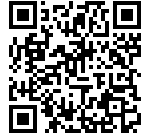 Criptomonedas
¿Cómo funciona la billetera?
Clave privada / Clave Pública

Estructura de una transacción
	Entradas y salidas de activos
	La salida de una transacción es la entrada de otra

Comisiones 
	Diferencia entre entradas y salidas
	Diferencia Fiat
	Proporcionales al espacio que ocupan
	¿Espacio de bloque limitado? 
	¿Quien la paga?
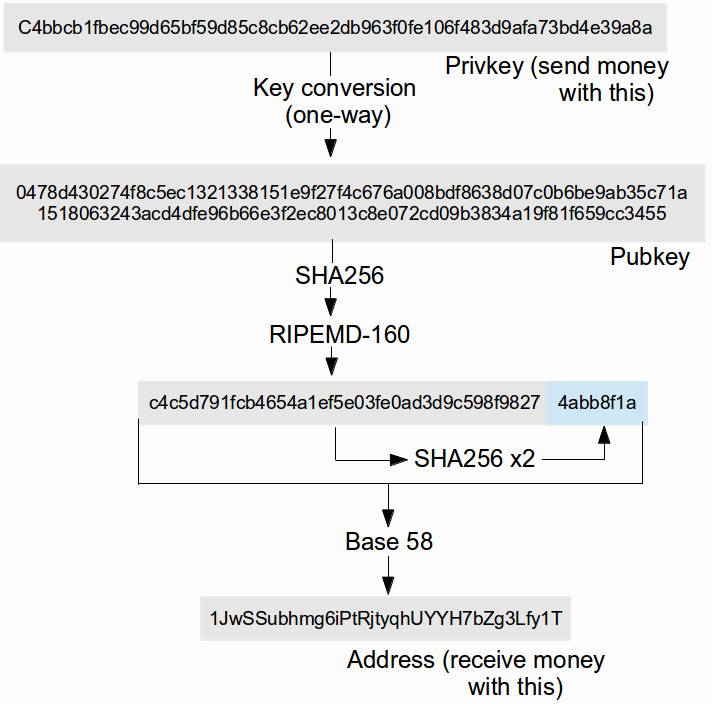 ?
Criptomonedas
?
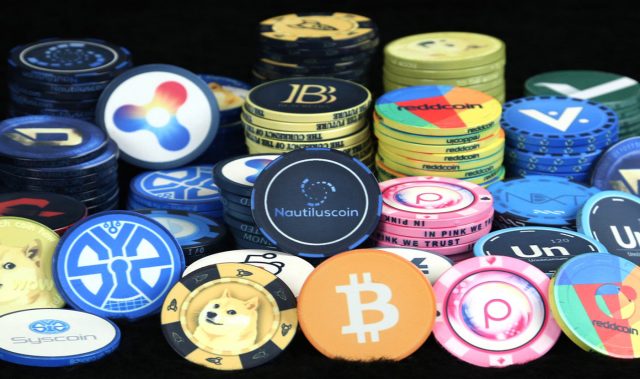